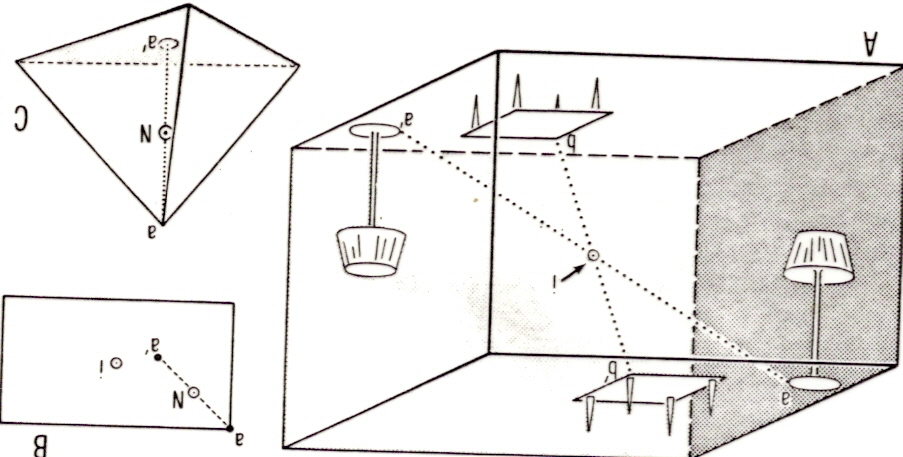 1
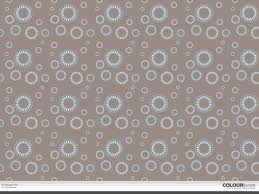 2
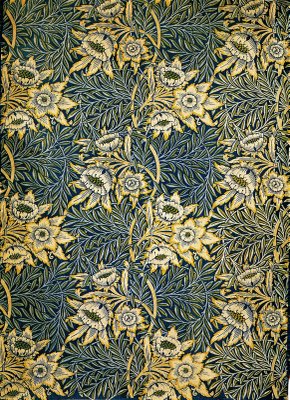 3
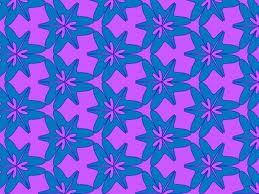 4
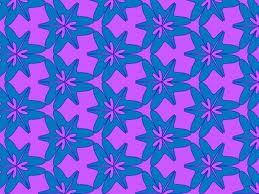 t1
t2
5
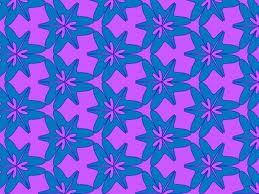 t1
t2
6
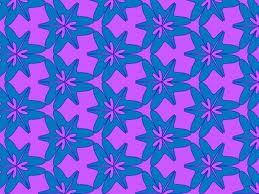 7
t1
t2
8
t1
t2
9
t1
t2
10
t2
t1
11
t1
t2
12
Triclinic:
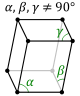 Primitive (P)
Monoclinic:
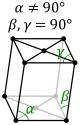 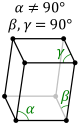 Primitive (P)
End-centered (A, B, C)
13
Orthorhombic:
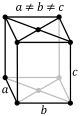 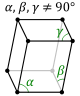 Primitive (P)
End-centered (A, B, C)
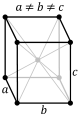 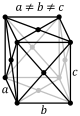 Face-Centered (F)
Body-Centered (I)
14
Tetragonal:
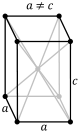 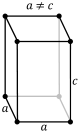 Body-Centered (I)
Primitive (P)
Rhombohedral:
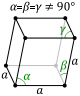 Rhombohedral (R)
15
Hexagonal:
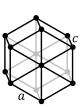 Primitive (P)
16
Isometric:
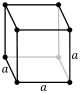 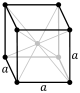 Primitive (P)
Body-Centered (I)
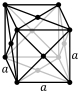 Face-Centered (F)
17
Crystal Systems
(Describe size and shape of unit cell)
Bravais Lattices
(P, A,B,C,I,F)
Point Groups
(Symmetry about a point, line, or plane)
Screw Axes, Glide Planes
SPACE GROUPS
18
b
b
2
21
19
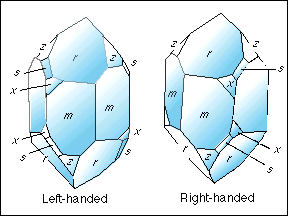 20
a
m
a
a-glide
21
Crystal Systems
(Describe size and shape of unit cell)
Bravais Lattices
(P, A,B,C,I,F)
Point Groups
(Symmetry about a point, line, or plane)
Screw Axes, Glide Planes
SPACE GROUPS
22
23
24